i4 Summit
Breakout Questions
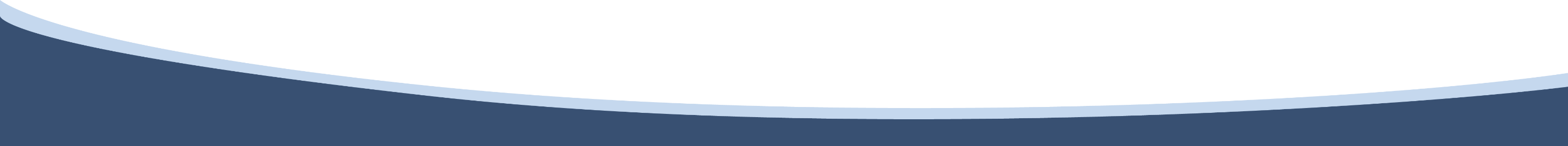 DAY 1
What benefits would come with movement to structured reporting model and increasing interoperability of discrete data in radiology?
Structured reporting does not belong just to radiology
Reports created in radiology have multiple downstream consumers
Discrete data allows reliable interpretation/communication of abnormal findings for alignment with practice guidelines … or findings reported as discrete data are more actionable
#1 cont’d
Discrete data enables the next step in the process – diagnostic or therapeutic - to be automatically triggered based on the finding 
Discrete data supports process improvement based on prdictive analytics and based on new knowledge discovery
Discrete data enables detection of diagnostic errors based on variance from expected observations
Discrete data enables better CDS 
Discrete data allows better comparison with future images
Discrete data is a natural way for machine learning to inject data into reporting
What major barriers impede widespread transformation of radiology data from text/image documents to actionable discrete data?
For each barrier, what recommended actions could we advance to make progress?
Question #2 - barriers
Perception that structured reporting or discrete data capture increase workload.  Soln:  anticipate changes and modify workflow to mitigate increased work or time; demonstrate the value to clinician of adoption/ better clinical outcomes 
Perception that structured reporting limits autonomy of clinician.   Soln: messaging from professional societies; opportunity to opt out 
Disconnect between what vendors perceive as the requirement and what clinicians consider the problem that needs to be solved.  Based in part on lack of a unified clinical voice.  Soln: 1) bring clinicians together to agree on definition of the problem; 2) agile development methods.
DAY 2
Should we formally organize i4 to create a framework for collaboration and standardization for radiology content?
If yes…
Should/could we organize under CIIC or some other national organization?
What role should ACR and RSNA take in this organizational effort?
How can we provide broad opportunity for participation and keep the process non-commercial and non-political?
Formal organization of I4?
There must be an acceptable process before we agree to organize
We should organize to decide upon process and governance 
There were significant initiatives discussed yesterday that would benefit by being part of a larger (national) framework 
There has to be a “so what?”
Identify use cases and prioritize
If we don’t organize, nature takes it’s course and that is chaos 
Have an open participation and encourage inclusion of practitioners who are willing to implement and test content that is developed
Organization of I4
Include in subject matter experts different skill sets such as epidemiologists, statisticians, ….
Include consumers of radiology reports in the group
How can we encourage content development from many sources while avoiding chaos and fragmentation?
How to encourage content from many sources?
There is an open source development model and a repository for content that is being developed along with governance for a process to vet models
Build a semantically sound language for documentation; build use case by use case
What specific projects can we work on now?
Specific projects
Workgroup from different imaging domains to discuss commonality of workflows and issues like structured procedure reports.
-	What should we target to do at RSNA 2017, and in the 6 months following?
How should suppliers be included?
RSNA  2017
Support ongoing discussions in CIIC
Support submission of radiology CDEs to CIMI
Education at RSNA 2017 about this initiative 
Hold a meeting at RSNA to solicit participation by others
How can we bring greater coherence to the content created from a variety of sources so that content blends into a unified language?
Content coherence
Anything else we should consider?
Anything else …
Other domains that are working on structured procedure reports?